6: Synoptic maps of horizontal flows deduced from ring-analysis probing at 10×106 m depth below the ...
A&G, Volume 45, Issue 4, August 2004, Pages 4.21–4.25, https://doi.org/10.1046/j.1468-4004.2003.45421.x
The content of this slide may be subject to copyright: please see the slide notes for details.
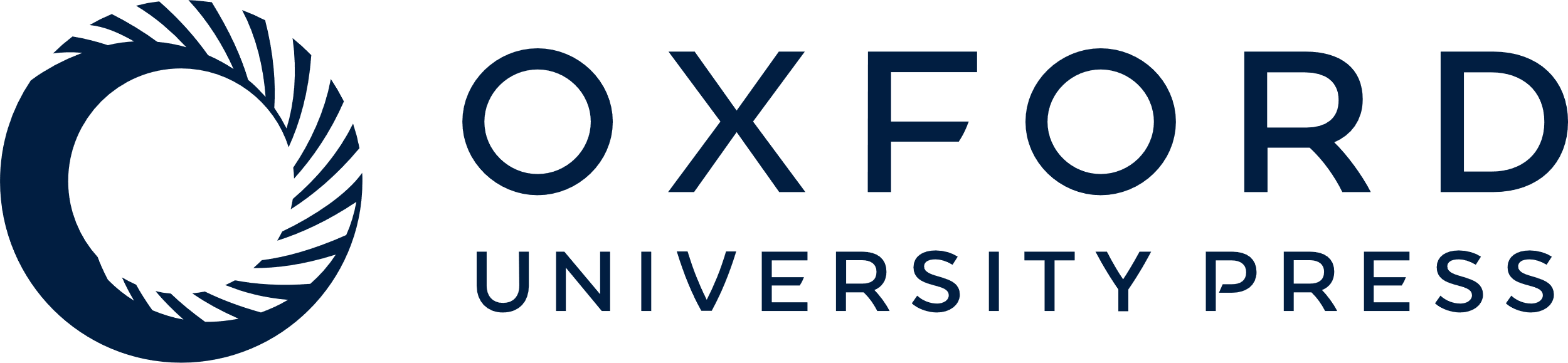 [Speaker Notes: 6: Synoptic maps of horizontal flows deduced from ring-analysis probing at 10×106 m depth below the photosphere from observations taken in (a) 1997 (Carrington rotation 1922) and (b) 2001 (Carrington rotation 1974). (Courtesy J Toomre and D A Haber.)


Unless provided in the caption above, the following copyright applies to the content of this slide:]